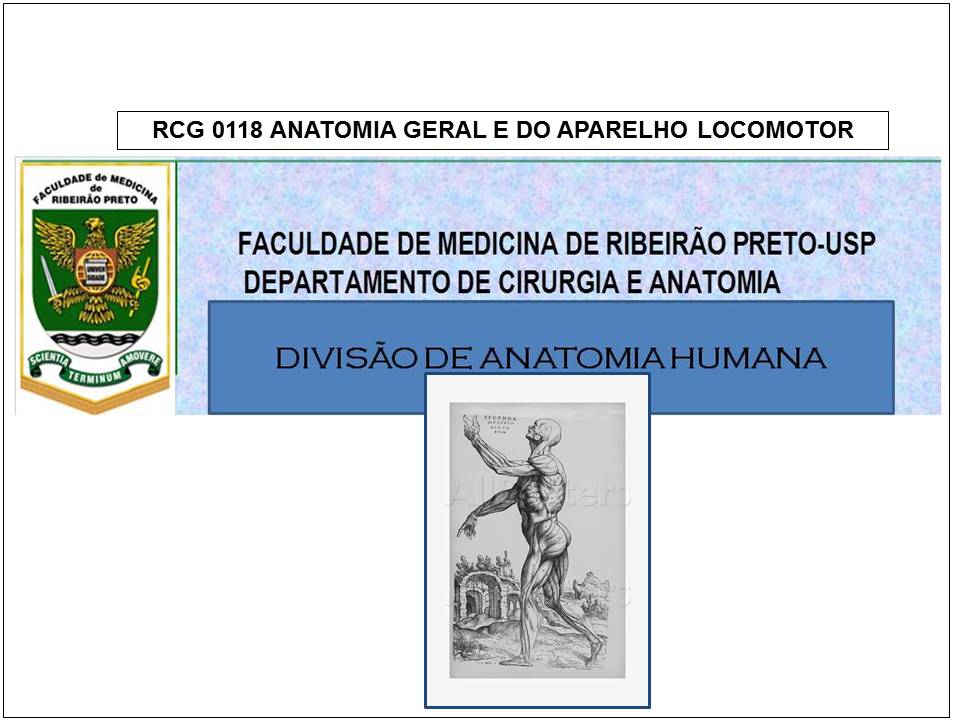 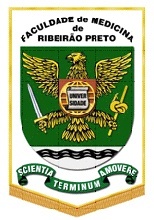 RNM 4000
ANATOMIA APLICADA À NUTRIÇÃO
Anatomia do Peritônio
Prof. Dr. Luís Fernando Tirapelli
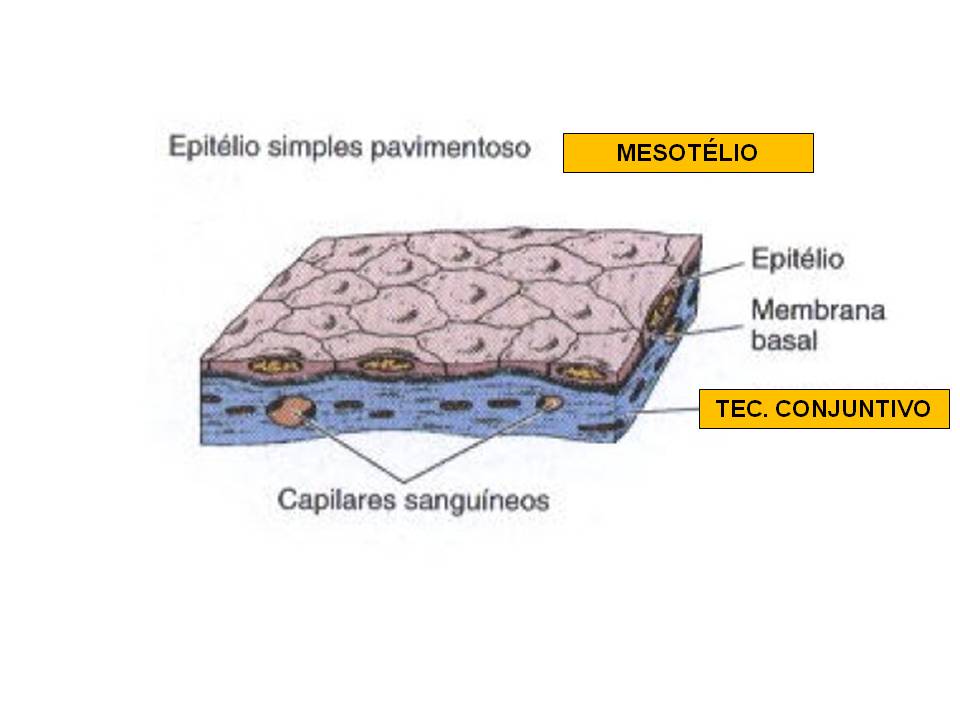 Lâminas serosas
Pericárdio
Pleura
Peritônio
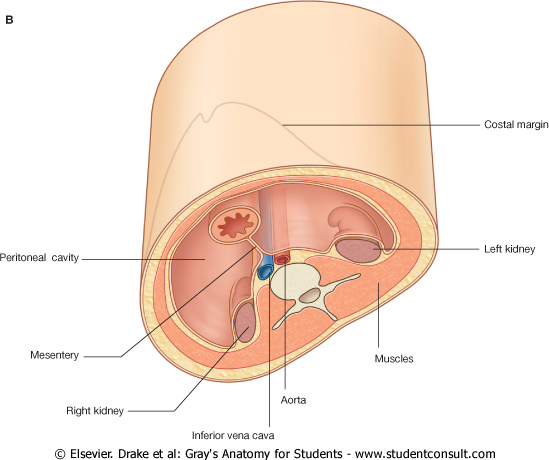 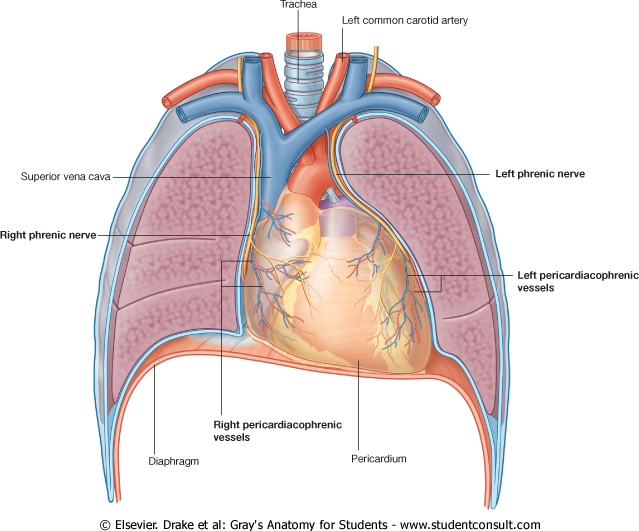 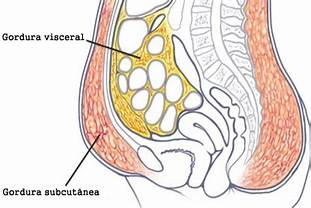 Peritônio: mesotélio + tecido conjuntivo + tecido adiposo
Internamente à cavidade abdominopélvica
Peritônio parietal  -  cavidade peritoneal - peritônio visceral
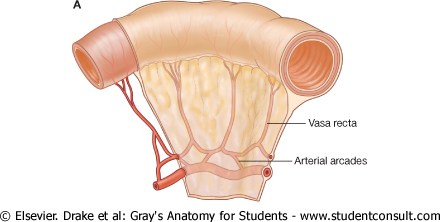 A cav. abdominal contém as vísceras e a cav. peritoneal
Inervação e vascularização
Funções
1. Proteção para vísceras;

2. Defesa (contensão de infecções);

3. Reserva de energia;

4. Membrana de diálise.
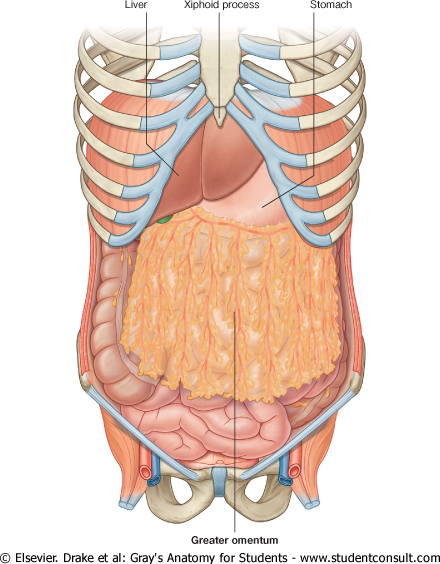 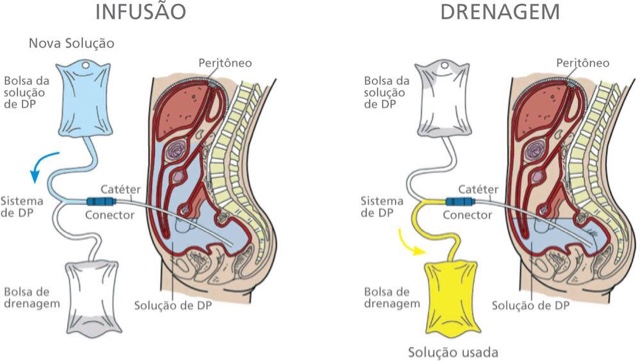 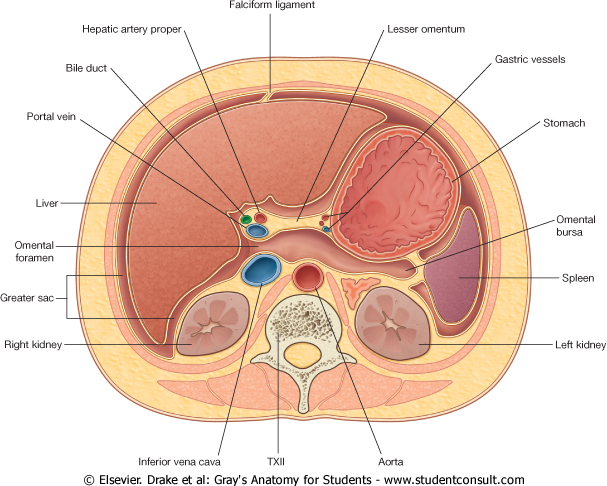 Resíduos do metabolismo
Divisão da cavidade peritoneal: 1. Cavidade peritoneal maior;2. Cavidade peritoneal menor = bolsa omental
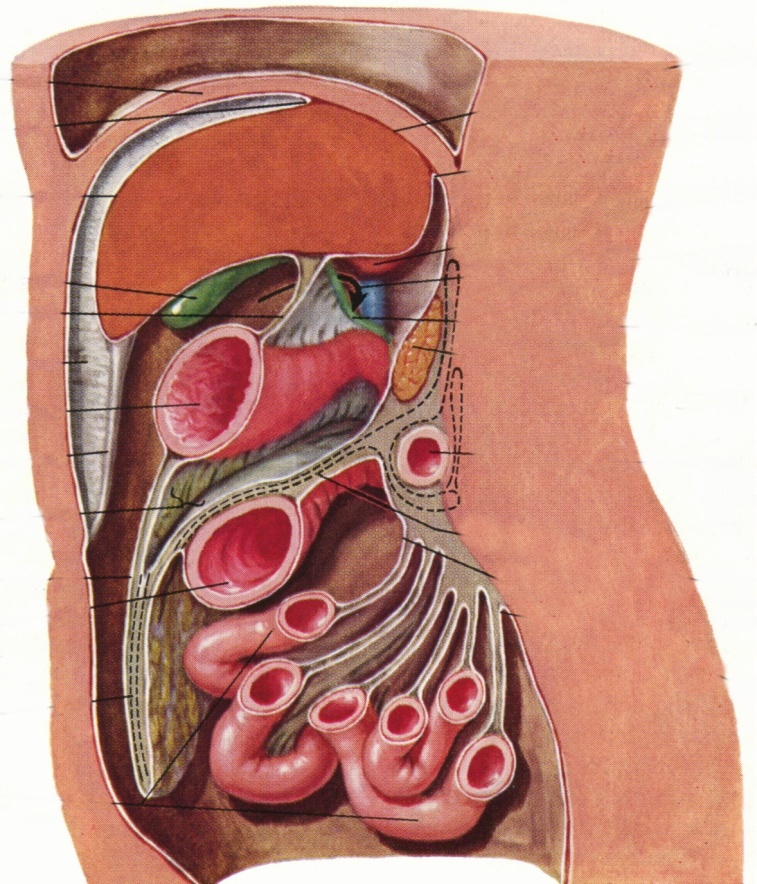 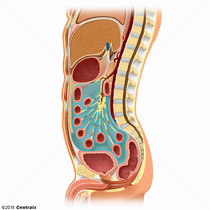 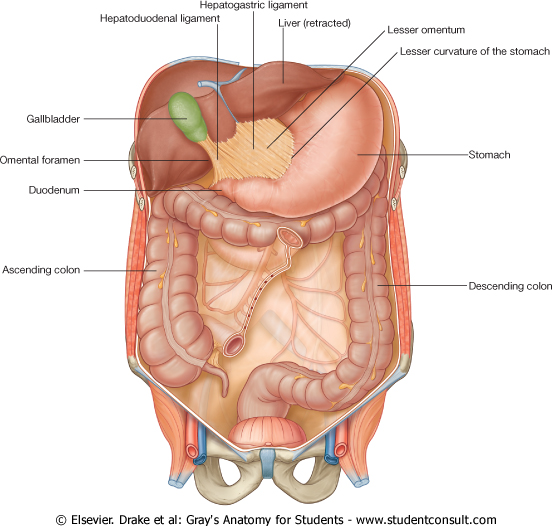 Forame de Winslow
Formações peritoneais
1. Mesos
MesoapêndiceMesovário
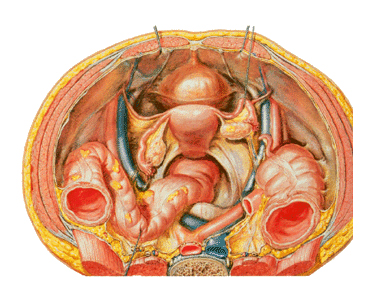 Mesocólon transversoMesocólon sigmóideMesentério
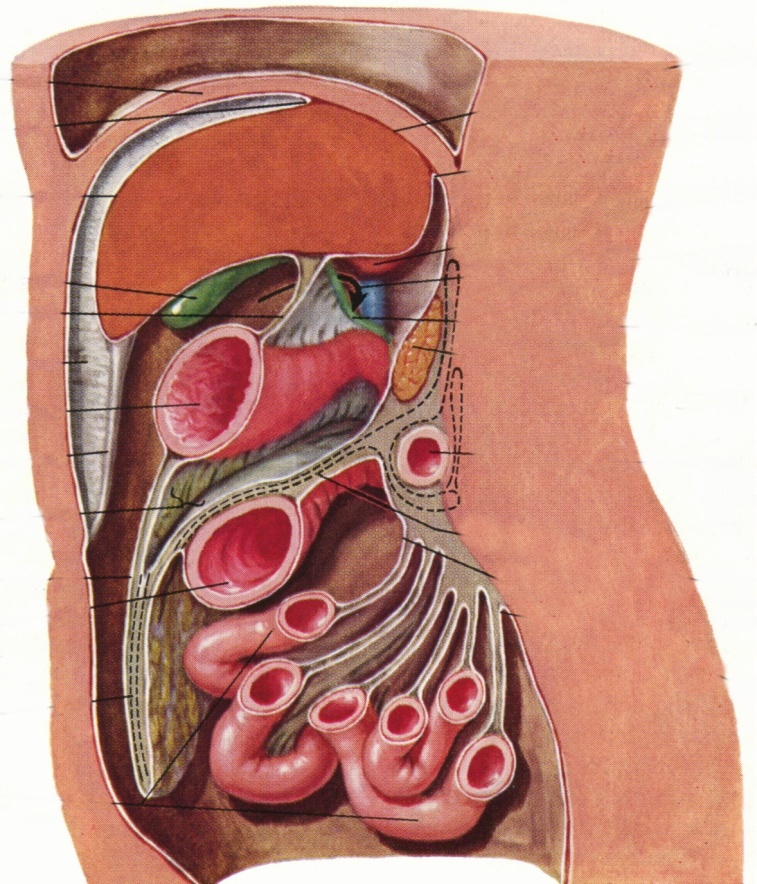 2. Omentos
2.1. Omento maior:
Ligs. gastrocólico, gastrolienal, gastrofrênico e esplenorrenal
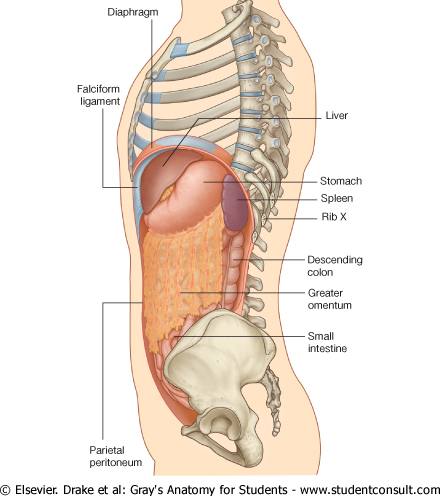 2.2. Omento menor: ligamentos hepatogástrico, hepatoduodenal, hepatofrênico e hepatoesofágico
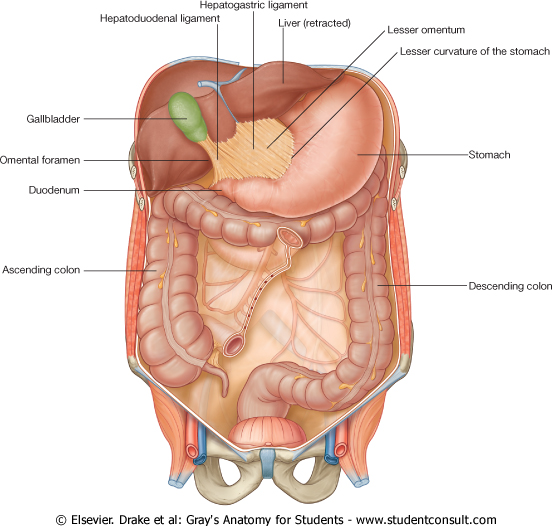 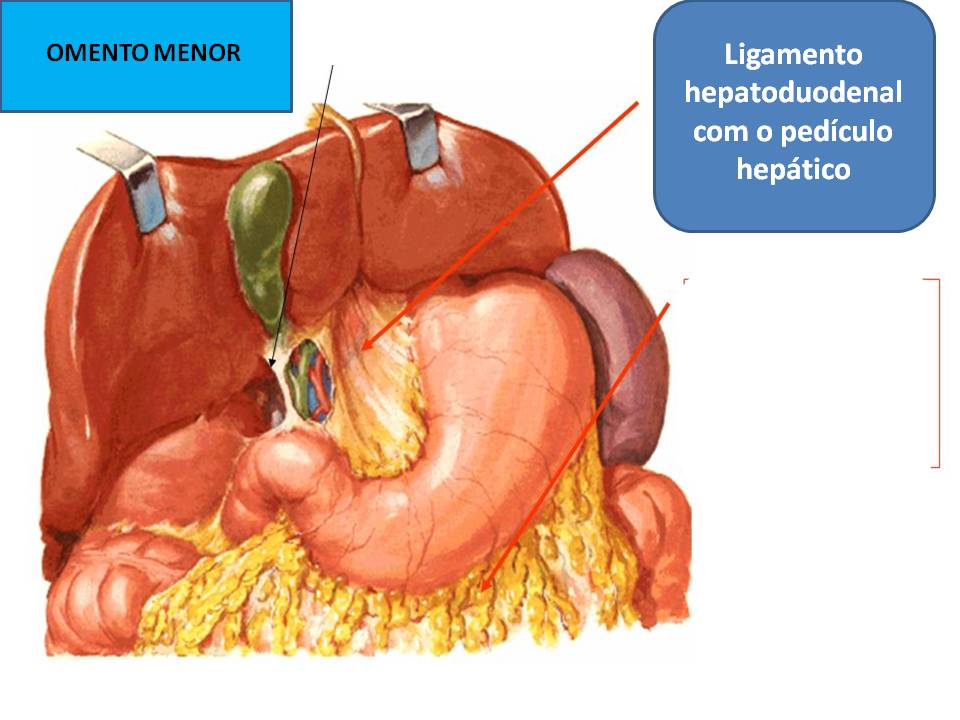 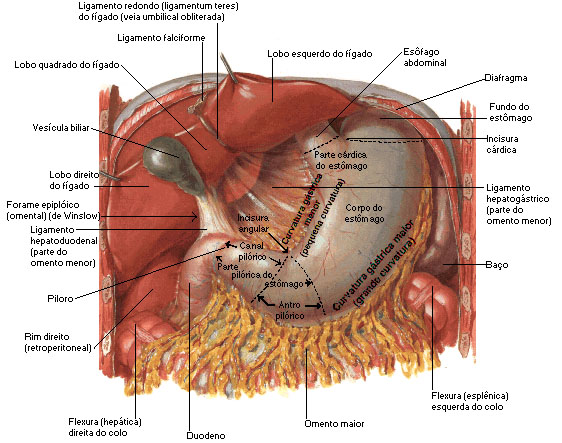 3. Ligamentos
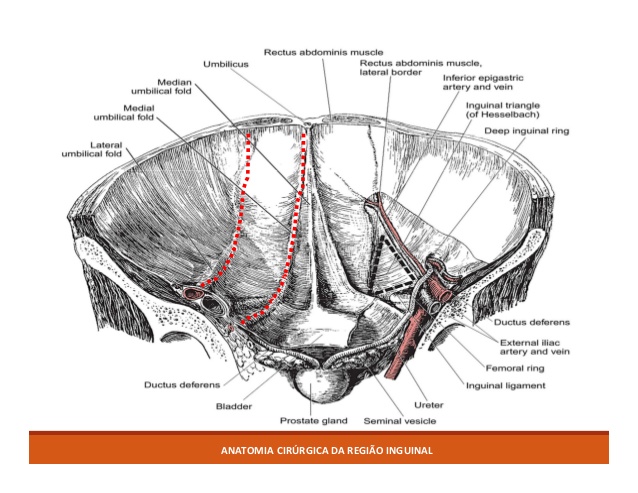 Ligs. falciforme, coronários D e E, triangulares D e E e redondo do fígado
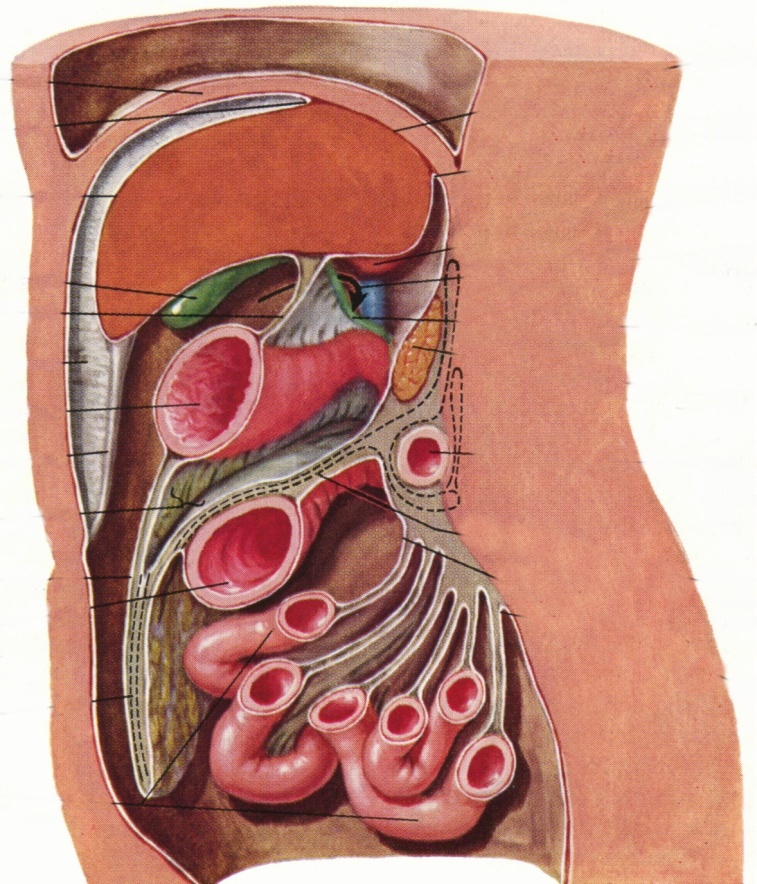 Pregas umbilicais
Relações peritoneais dos órgãos1. Órgãos peritonizados
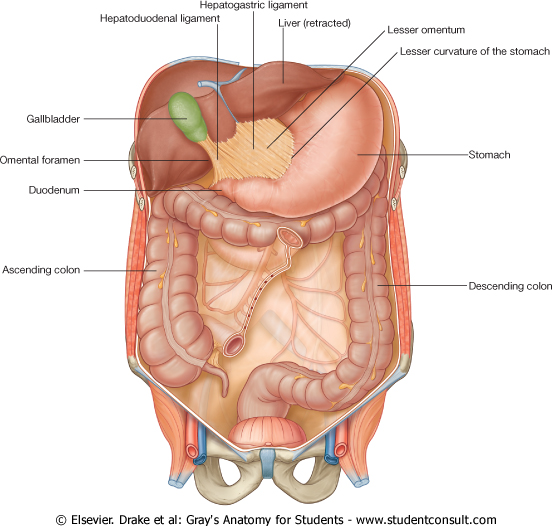 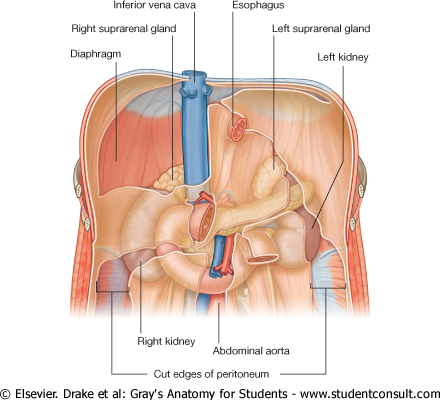 Relações peritoneais dos órgãos2. Órgãos parcialmente peritonizados
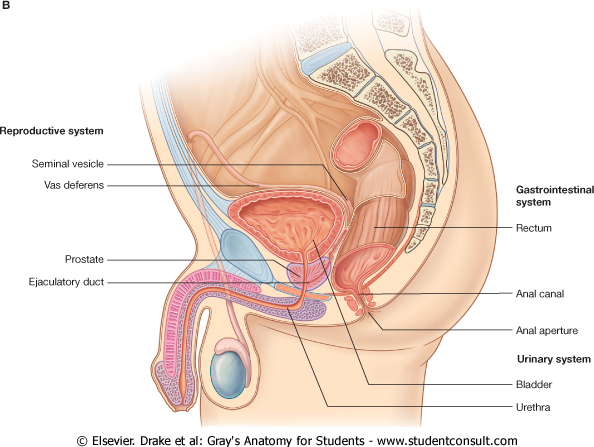 Relações peritoneais dos órgãos 3. Órgãos retroperitoneais
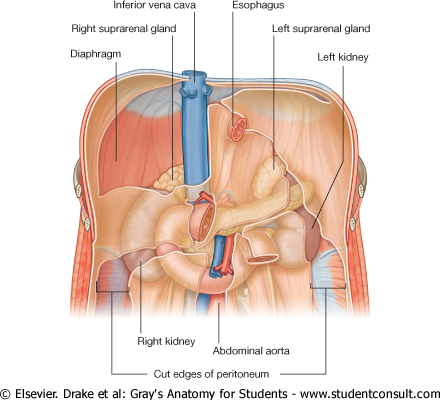 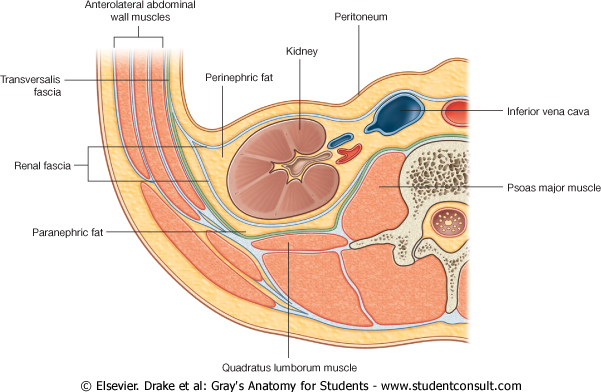 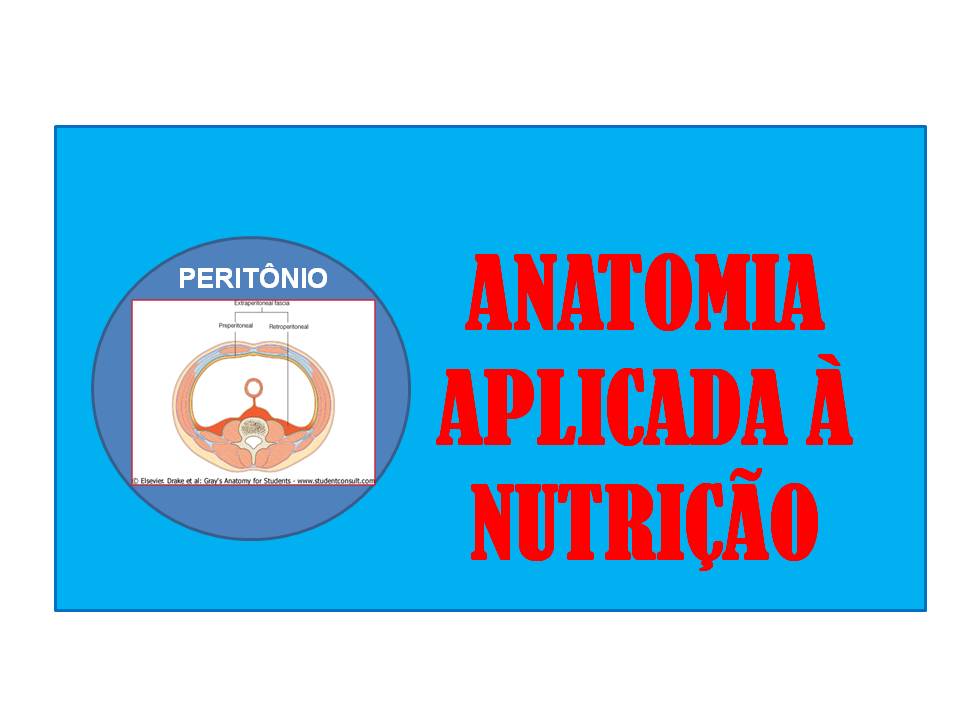 RESUMO
Peritônio: funções;
 Divisão e cavidade peritoneal 
 Principais pregas peritoneais: meso e omento.
 Relações peritoneais dos órgãos abdominopélvicos.
REFERÊNCIAS BIBLIOGRÁFICAS
Aumüller, G. Anatomia. 1ª ed, Rio de Janeiro: Guanabara Koogan S.A., 2009.

Drake, R.L., Vogl, W., Mitchell, A.W.M. Gray׳s. Anatomia para estudantes. 
1ª ed. Rio de Janeiro: Elsevier Editora Ltda, 2005.

Gardner, Gray e O׳Rahilly. Anatomia. 
4ª ed, Rio de Janeiro: Guanabara Koogan S.A., 1978.

Moore, K.L.; Dalley, A.F. Anatomia orientada para a clínica. 
6ª ed, Rio de Janeiro: Guanabara Koogan S.A., 2011.

Snell, R.S. Anatomia clínica para estudantes de medicina. 5ª ed, Rio de Janeiro: Guanabara Koogan S.A., 1999.

Tirapelli, L.F.  Bases morfológicas do corpo humano. 1ª ed. Rio de Janeiro: Guanabara Koogan S.A., 2008.